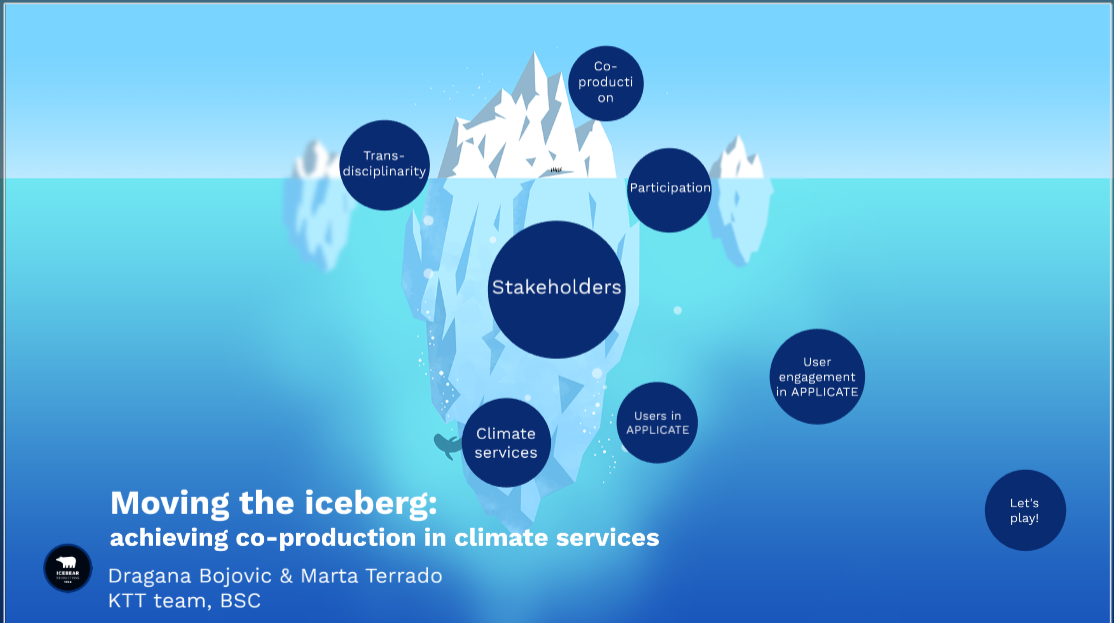 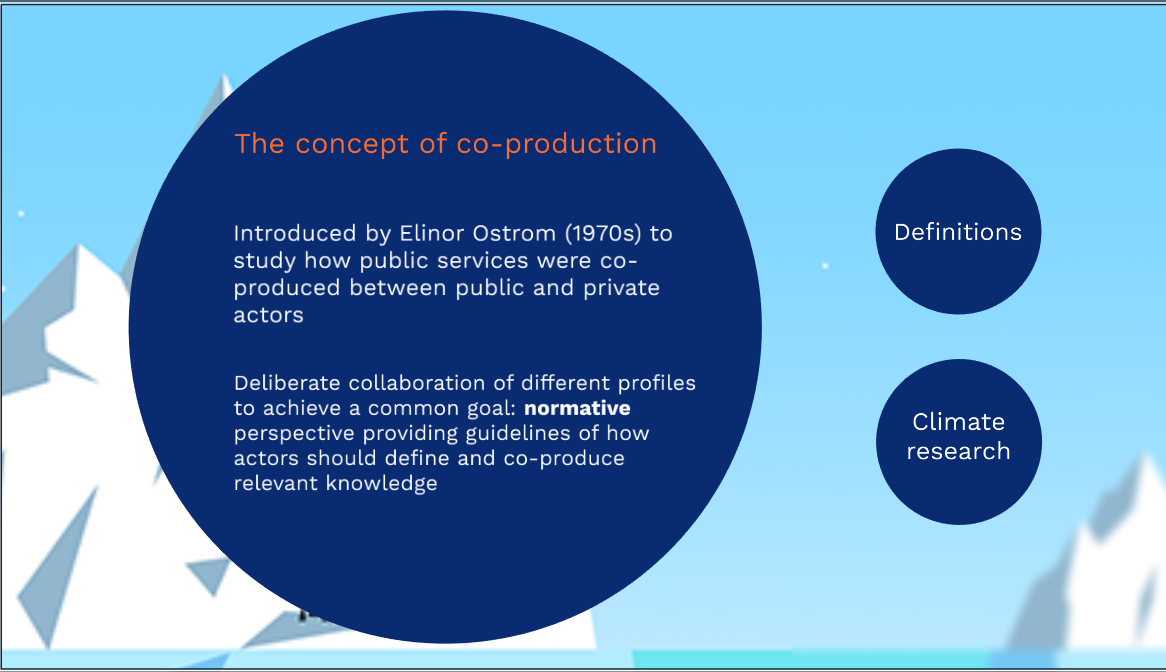 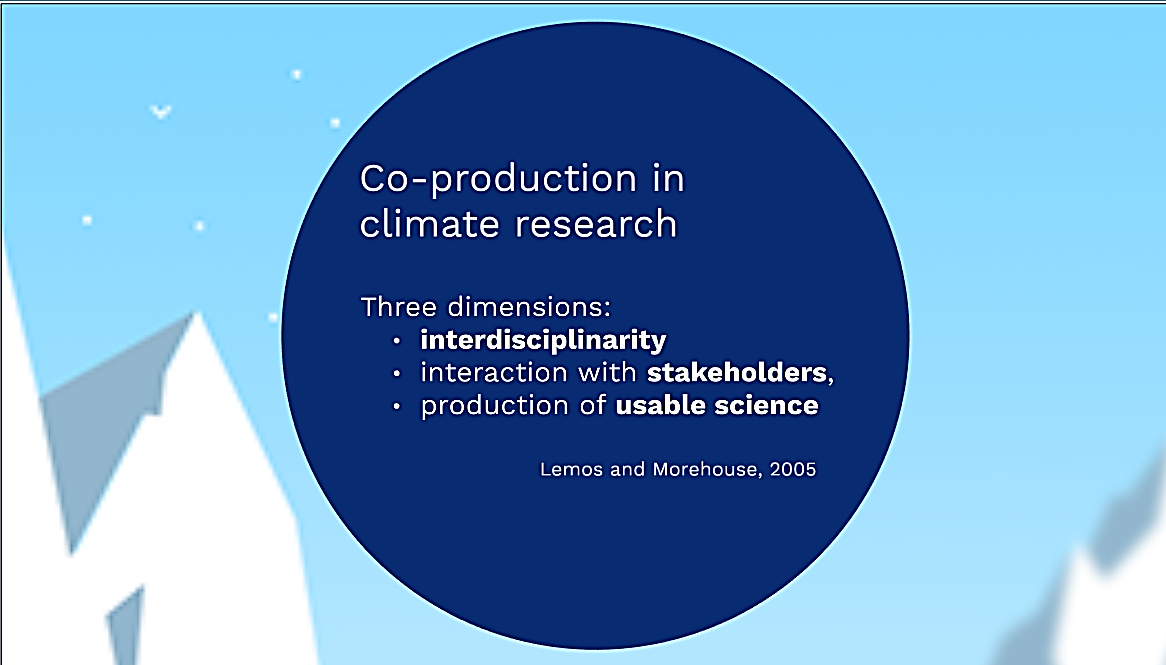 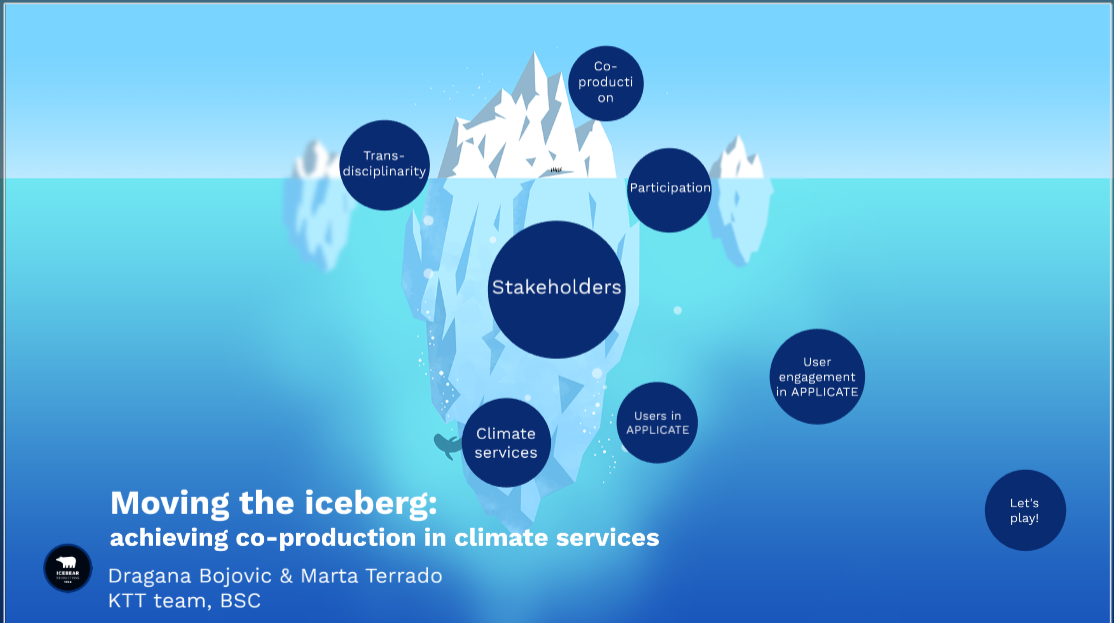 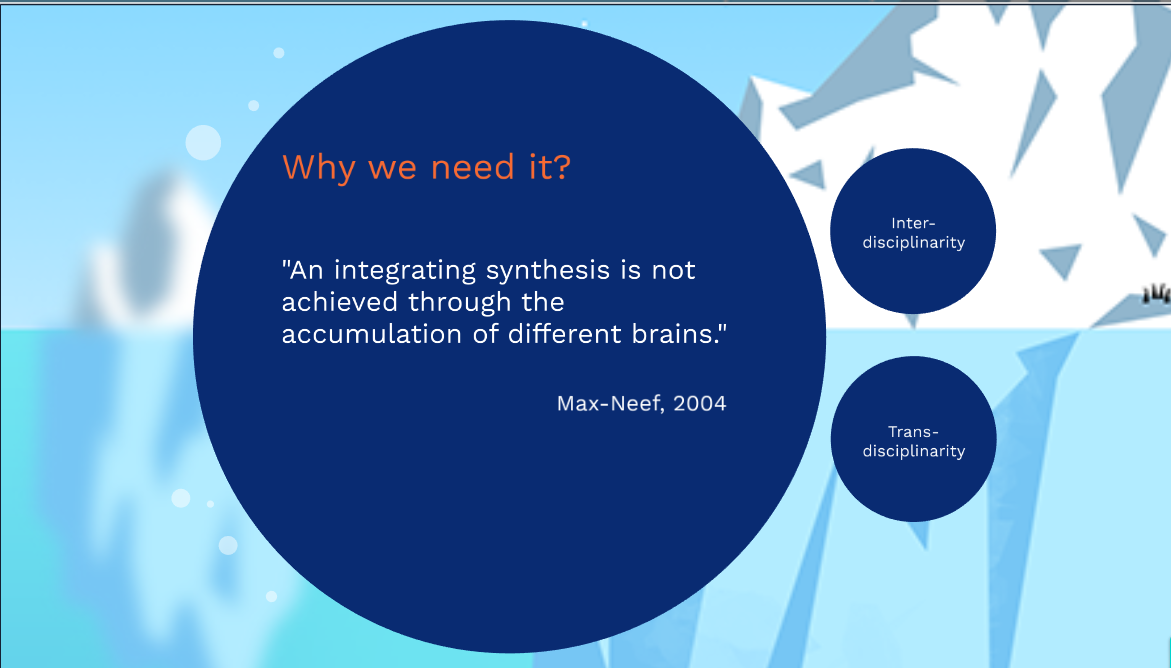 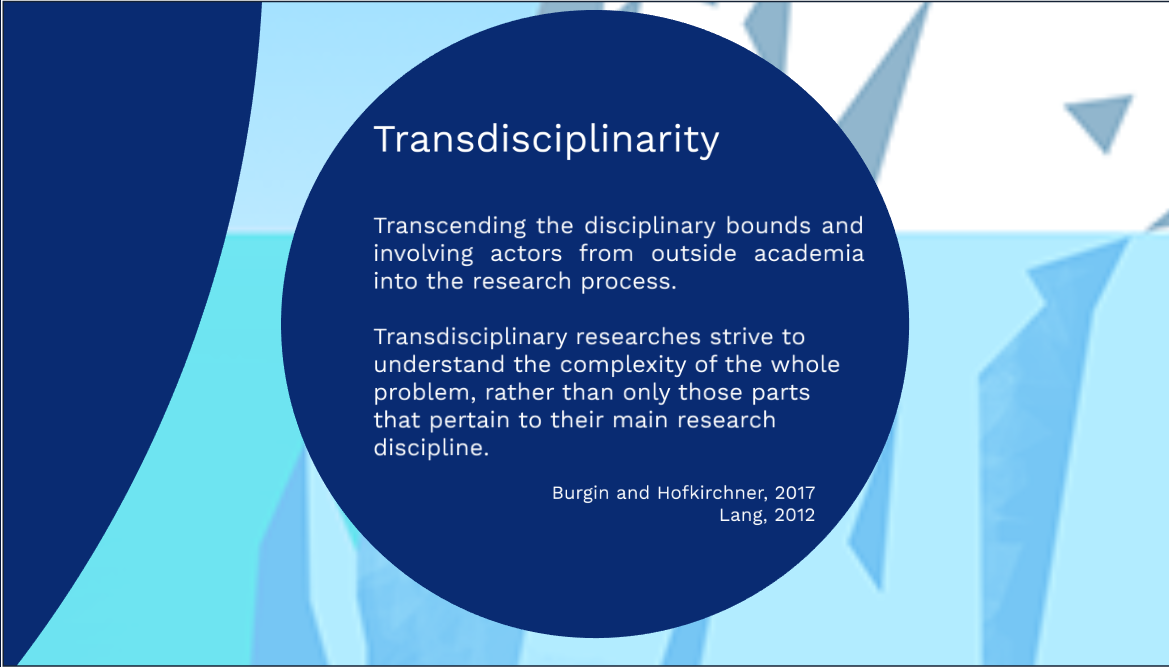 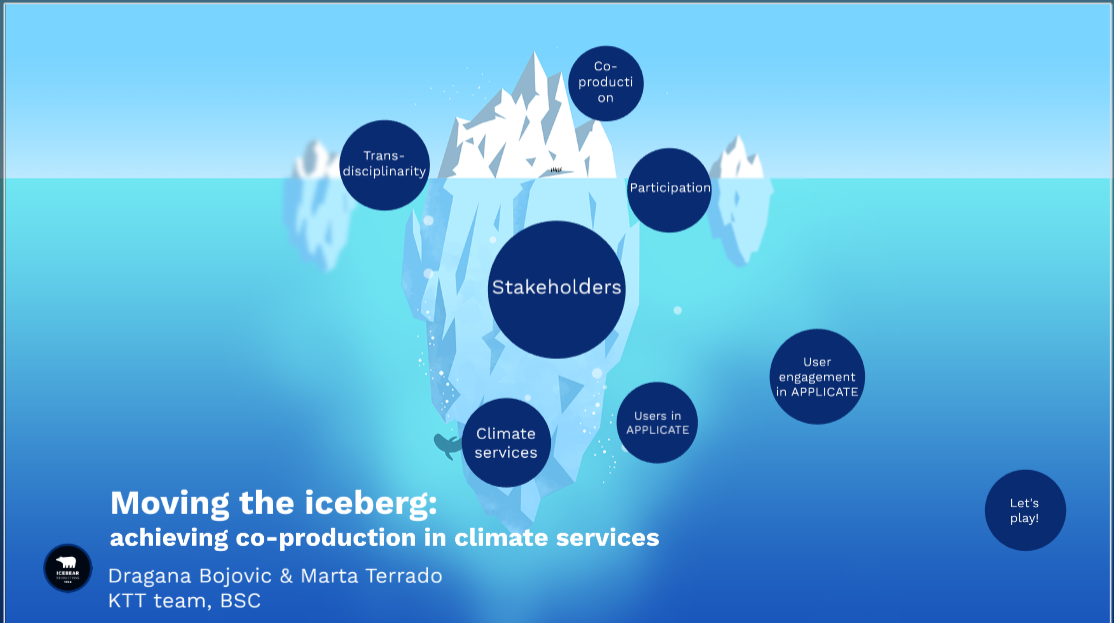 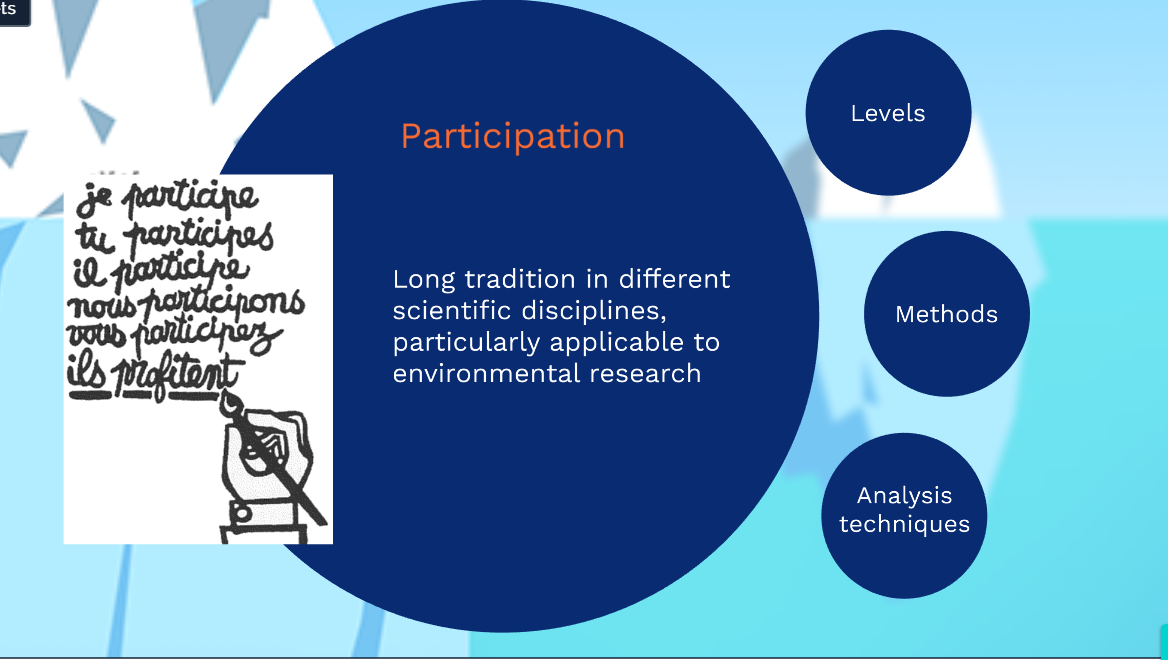 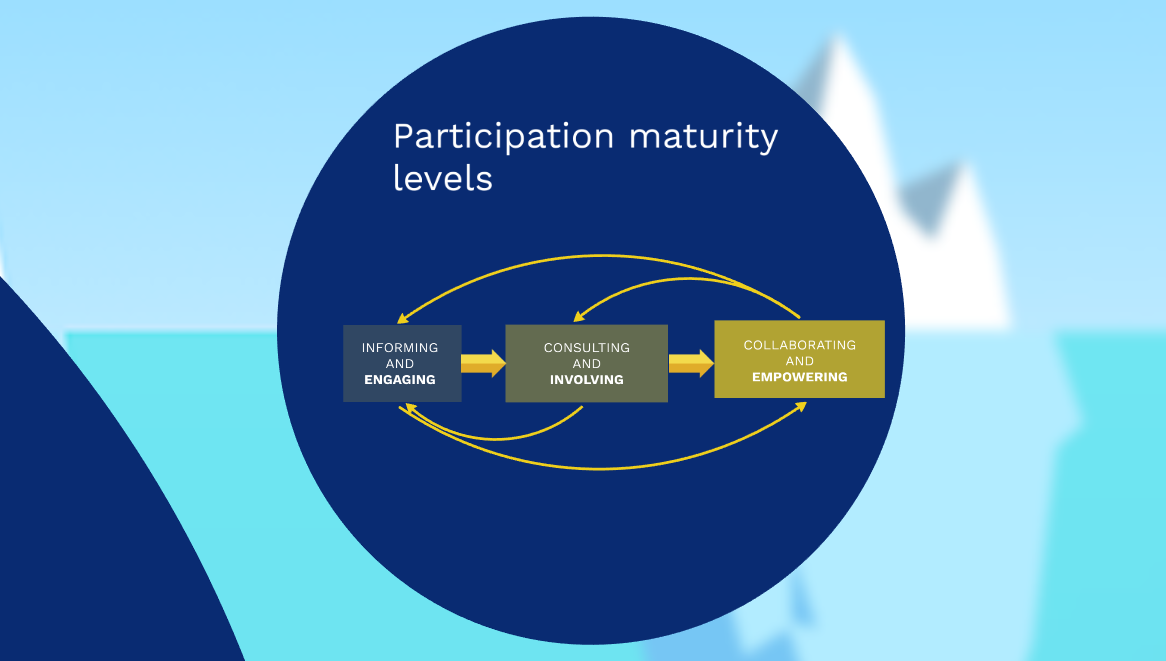 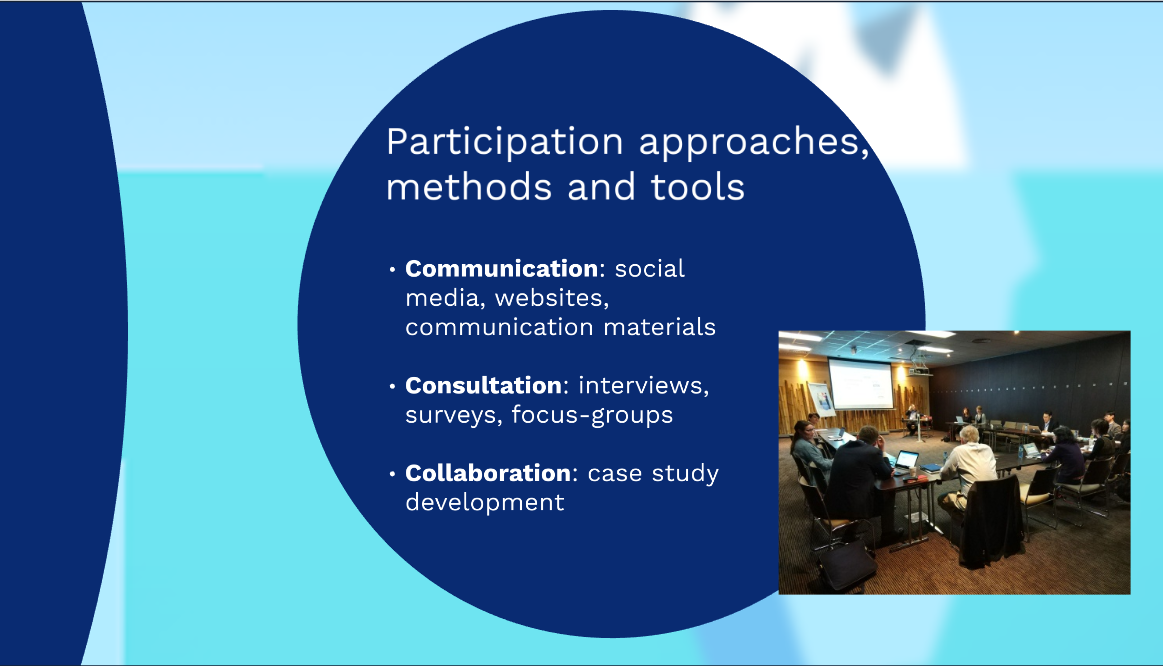 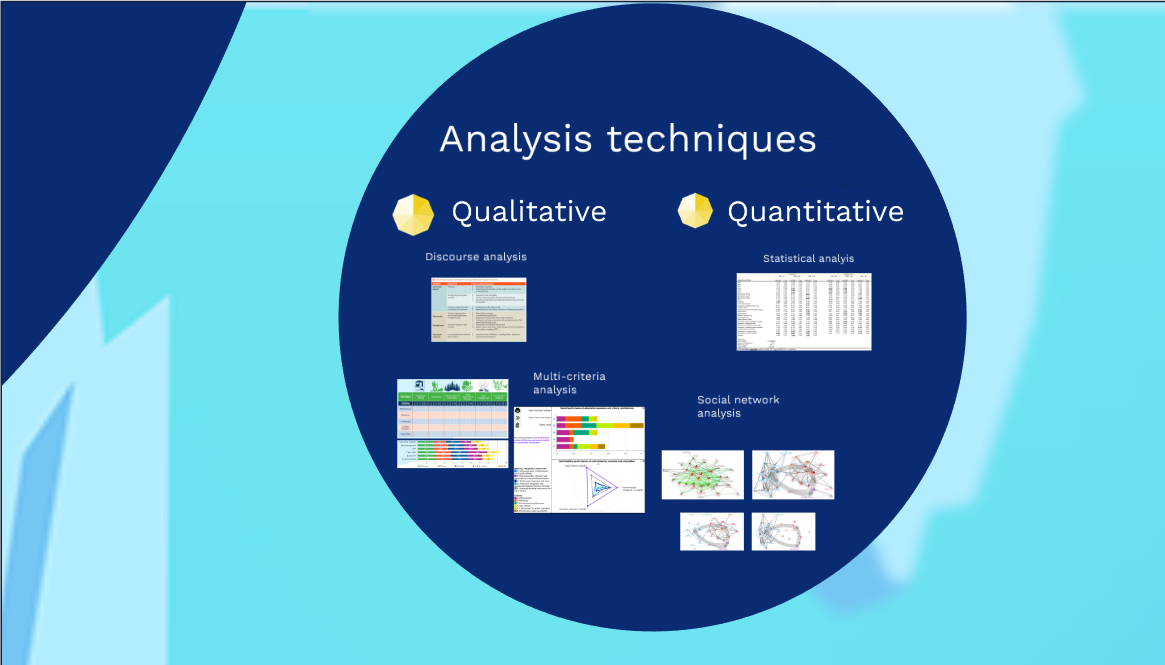 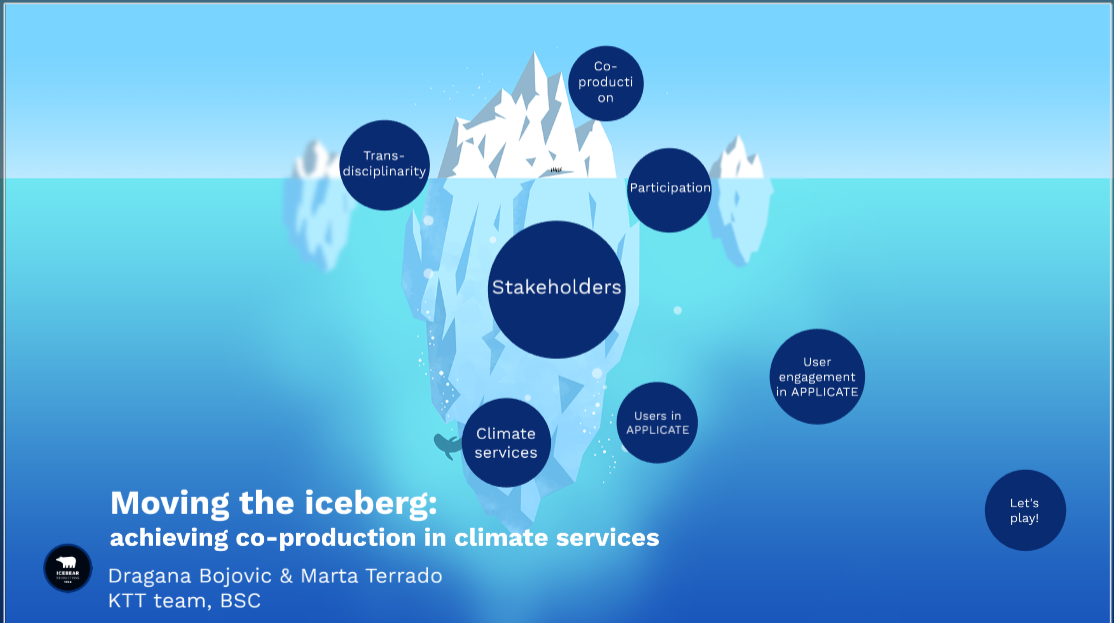 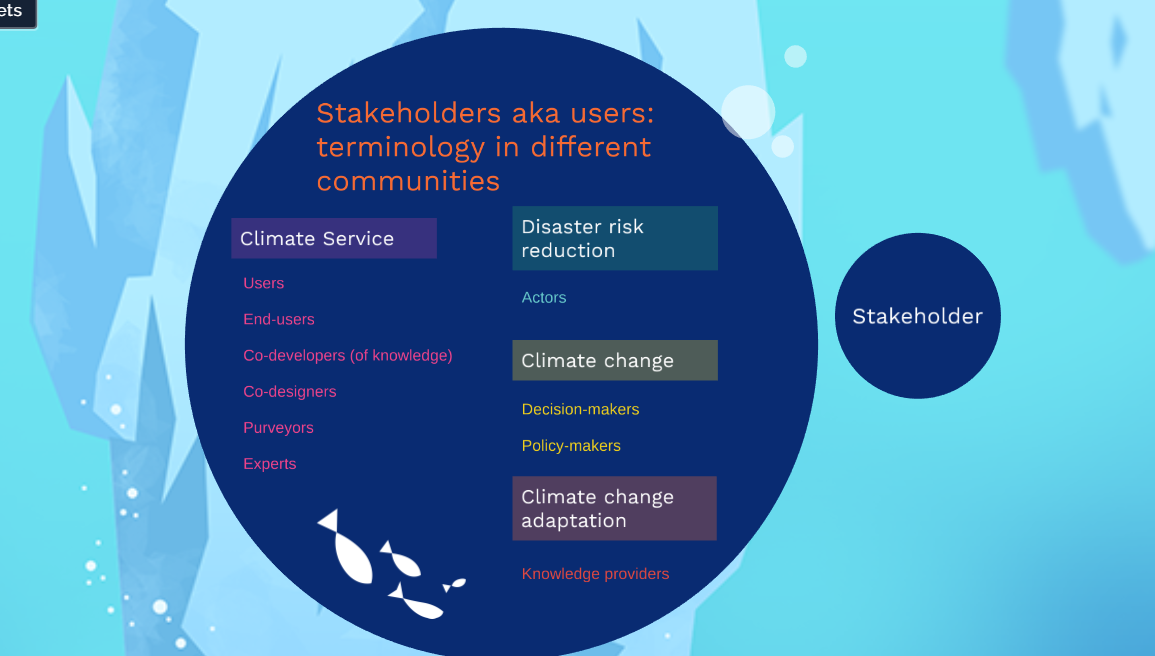 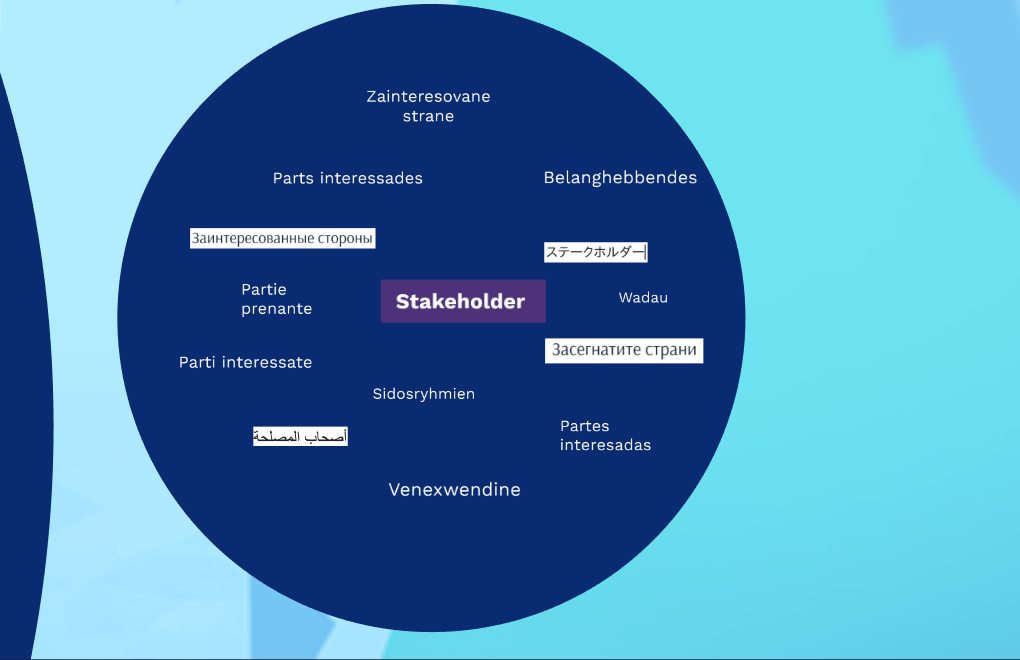 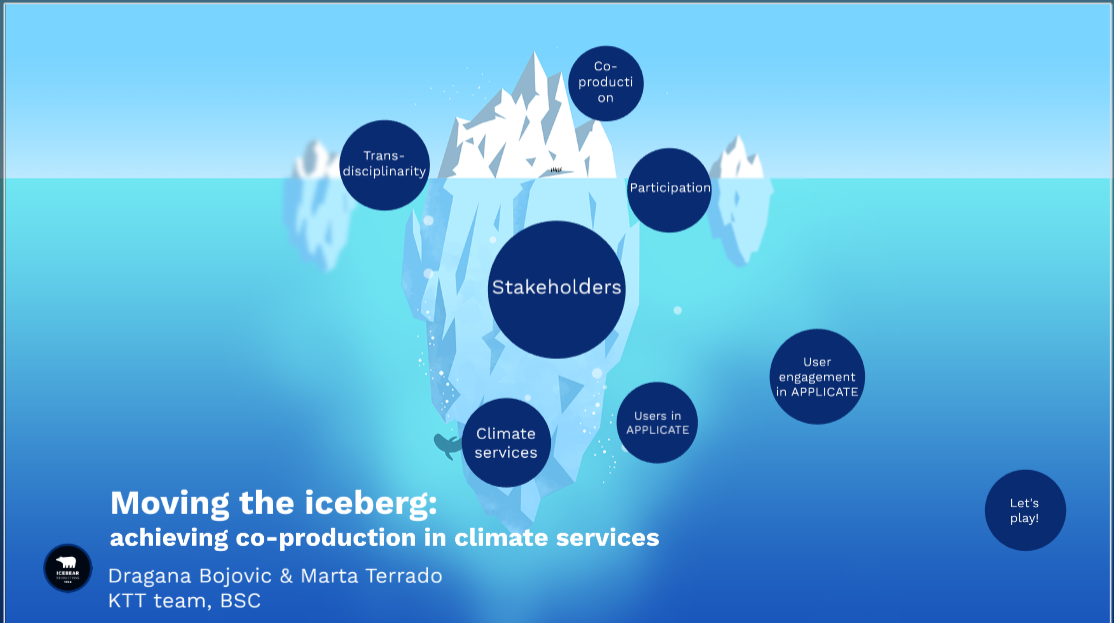 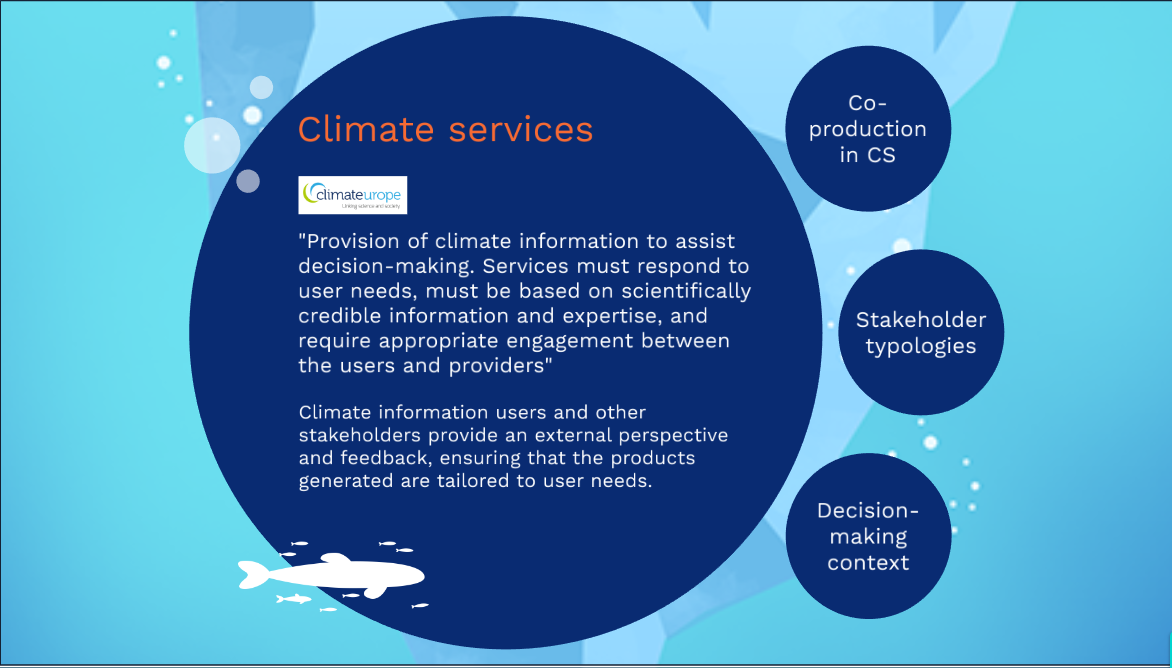 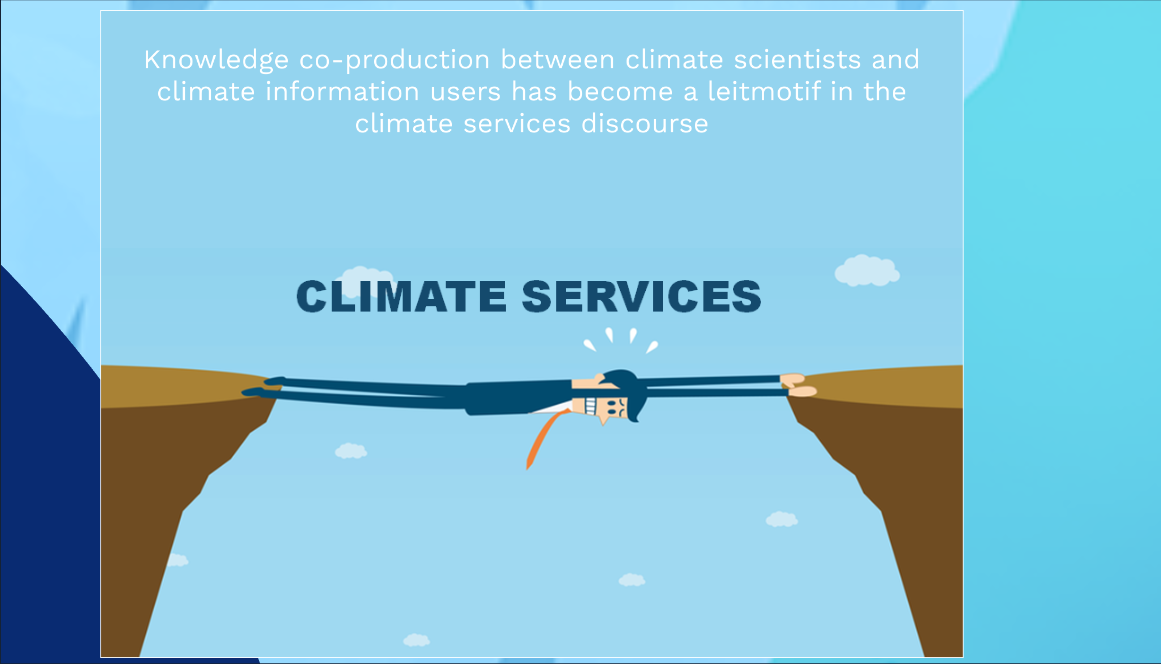 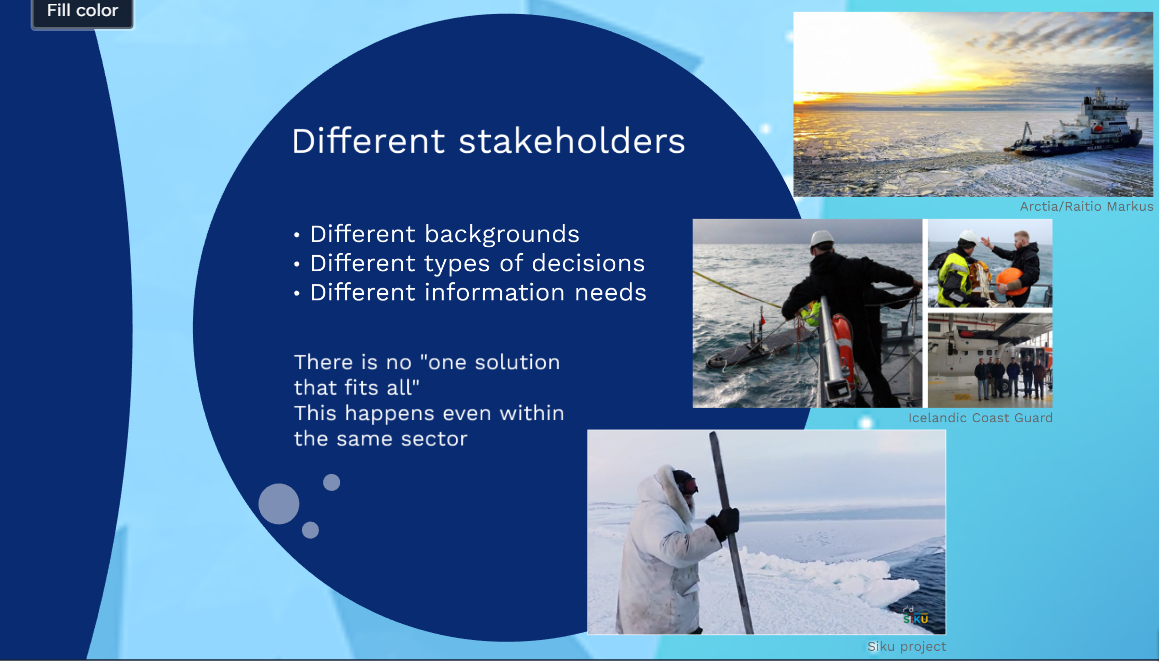 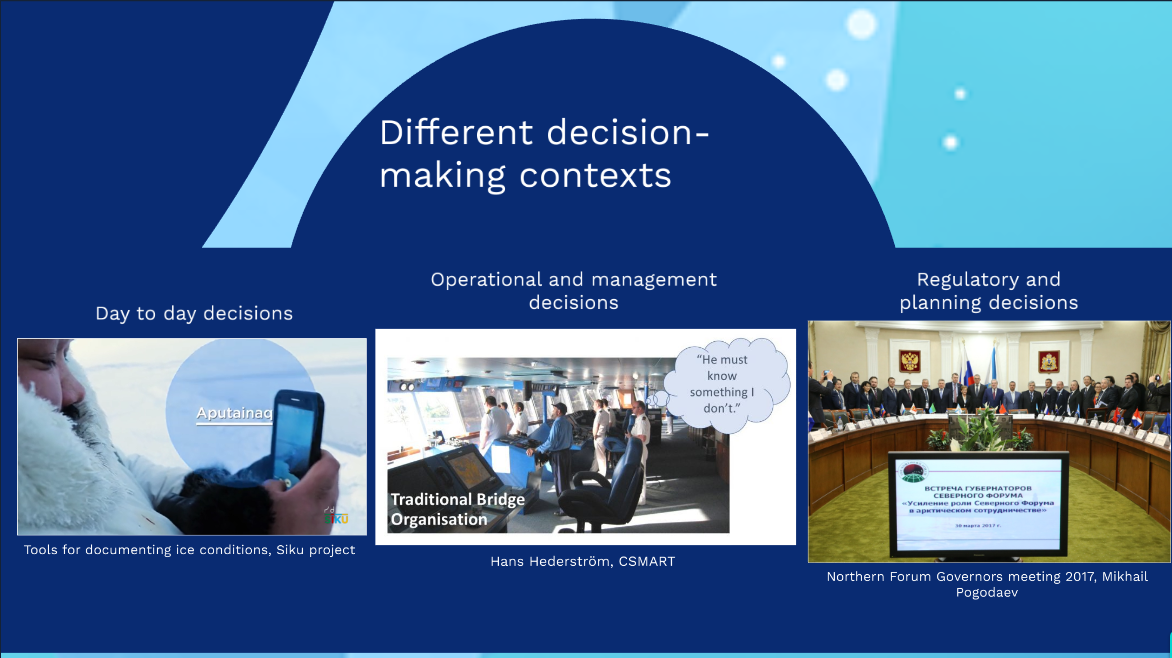 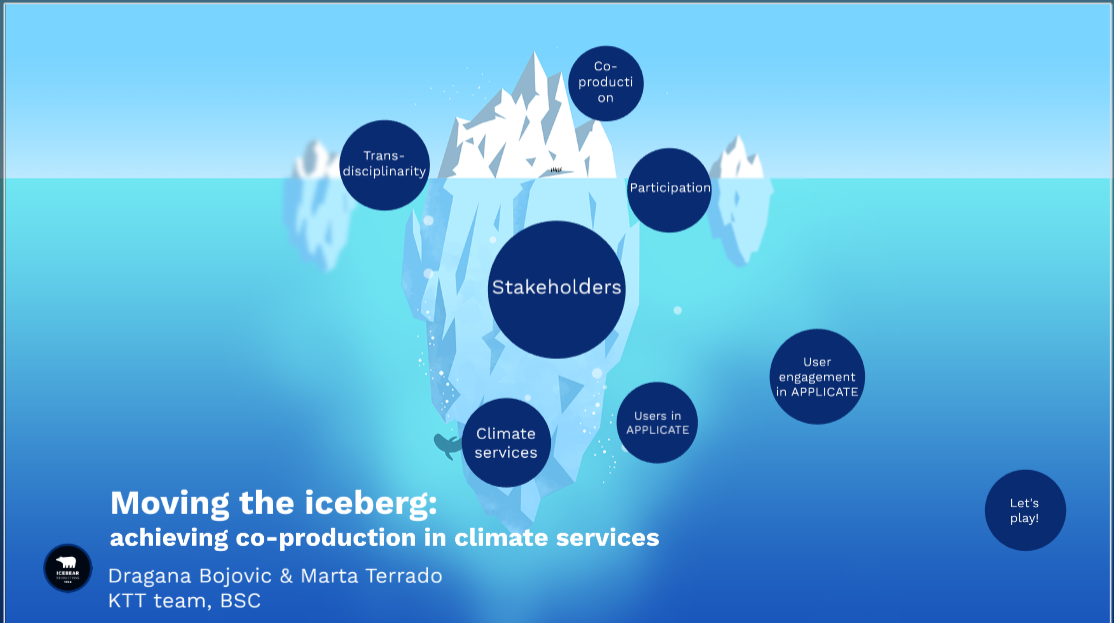 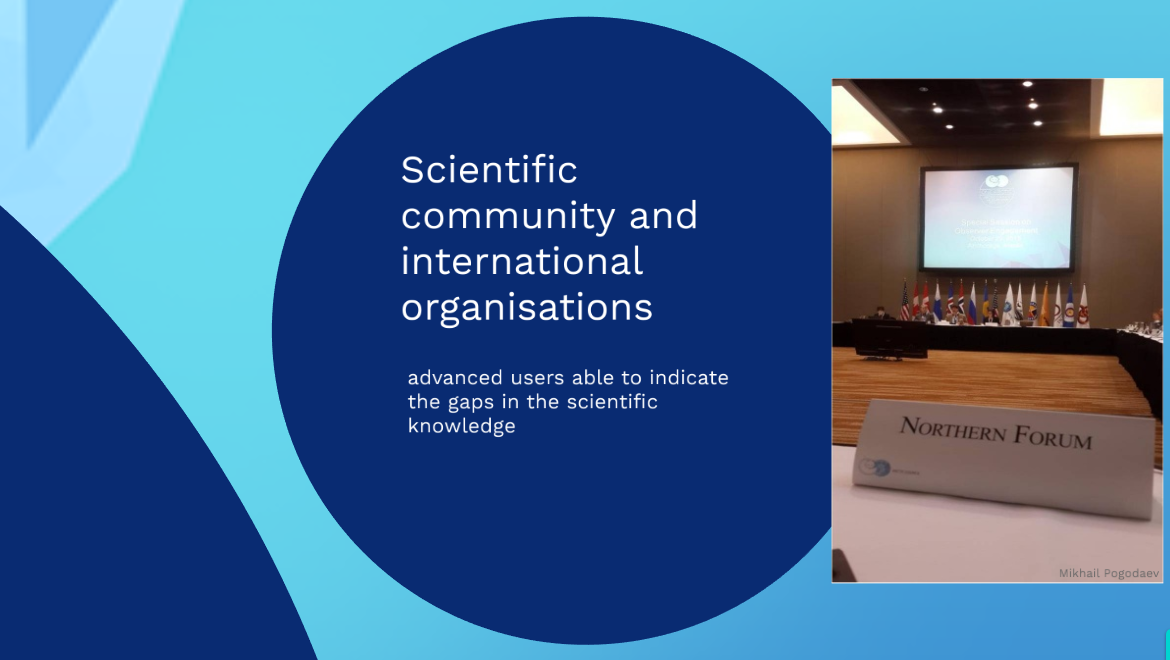 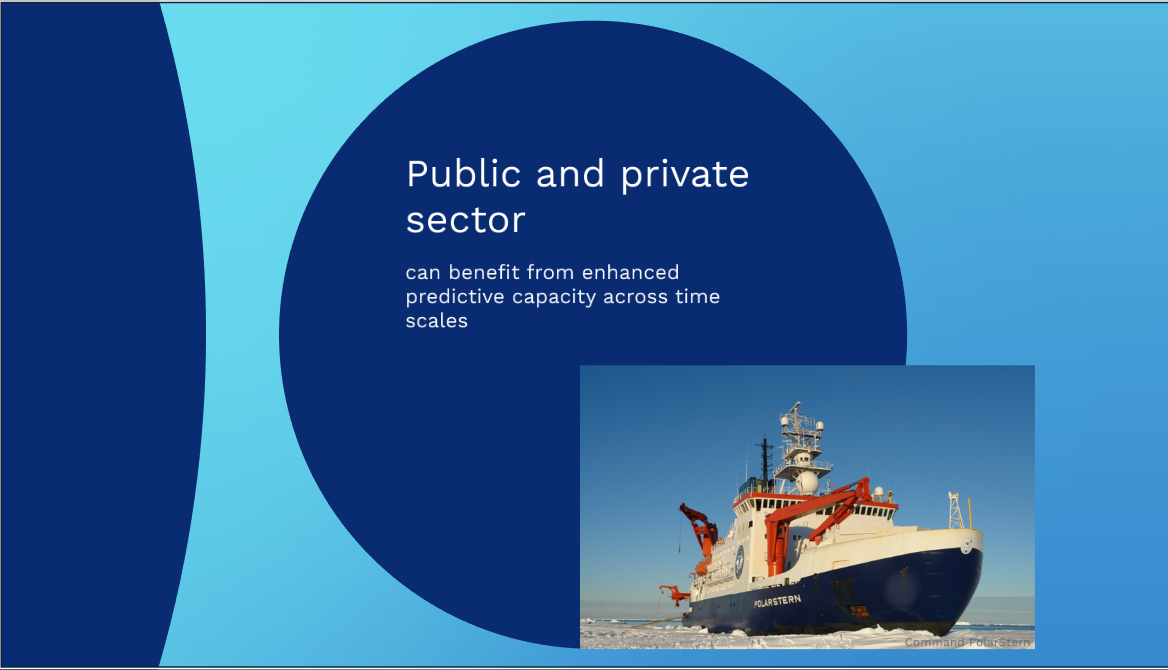 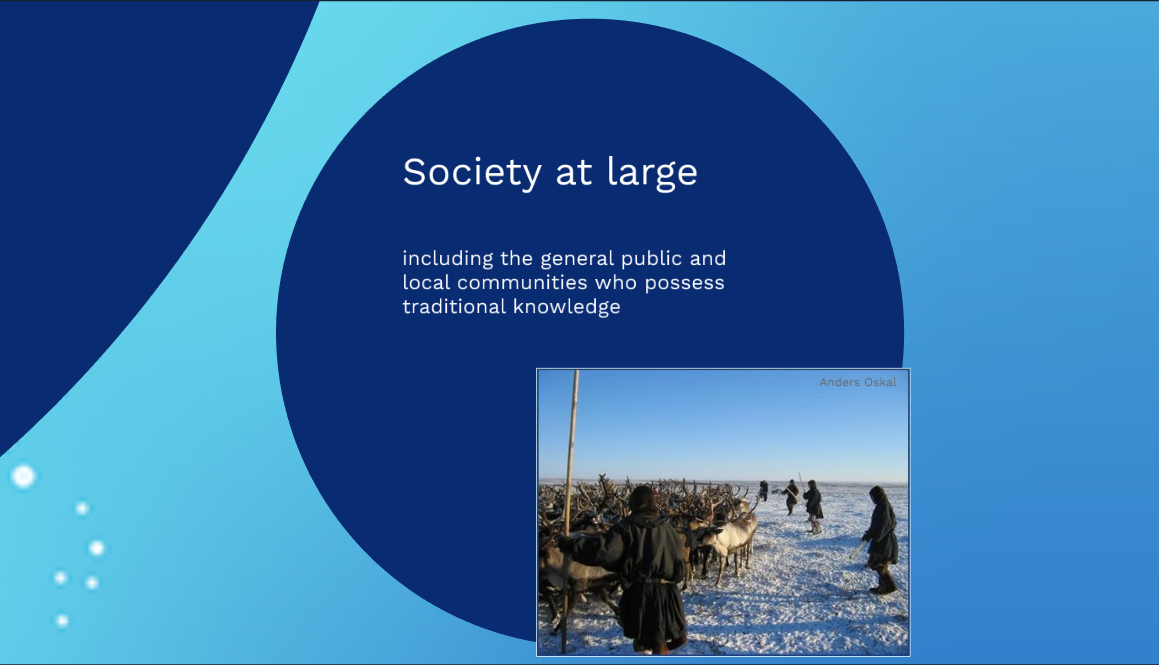 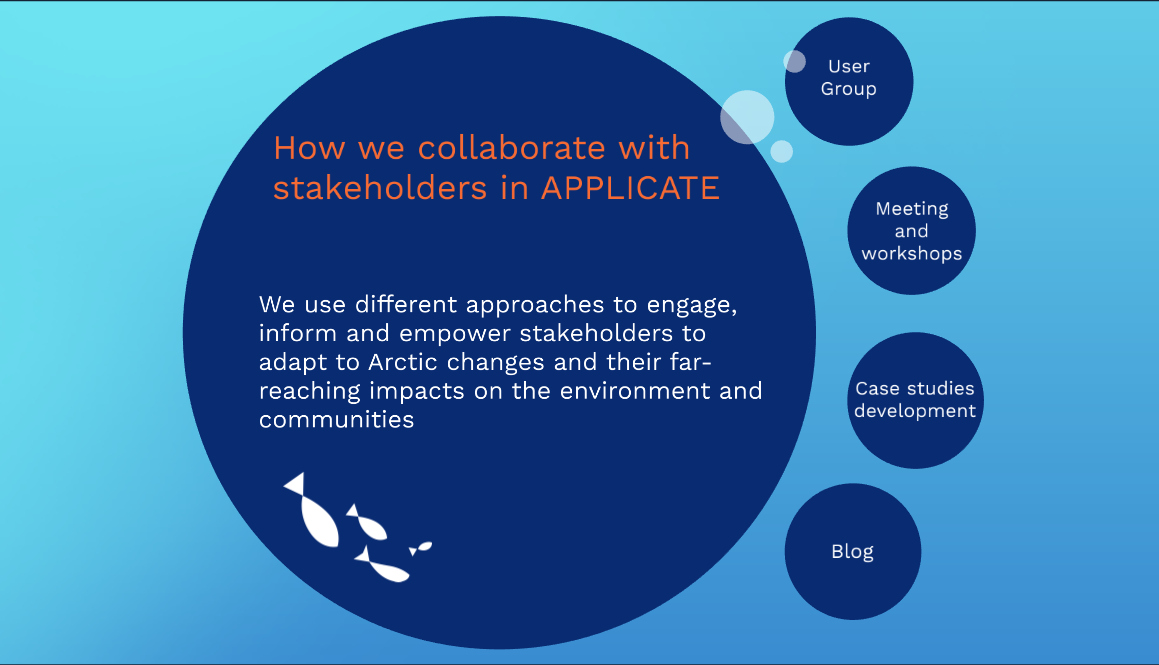 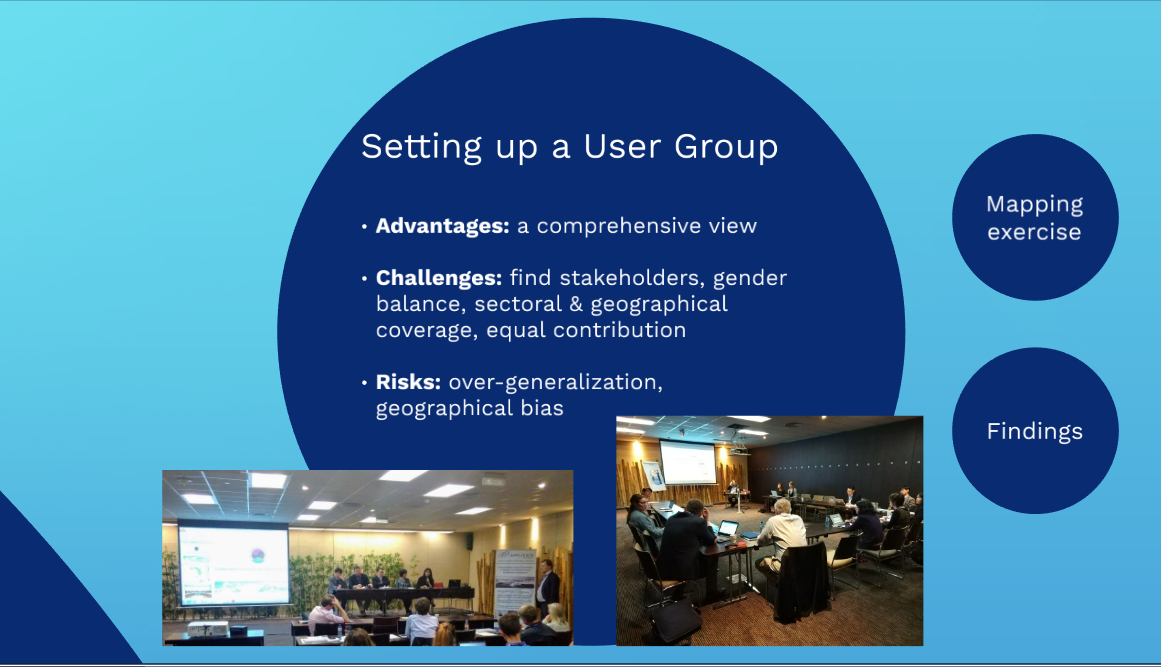 MAPPING EXERCISE
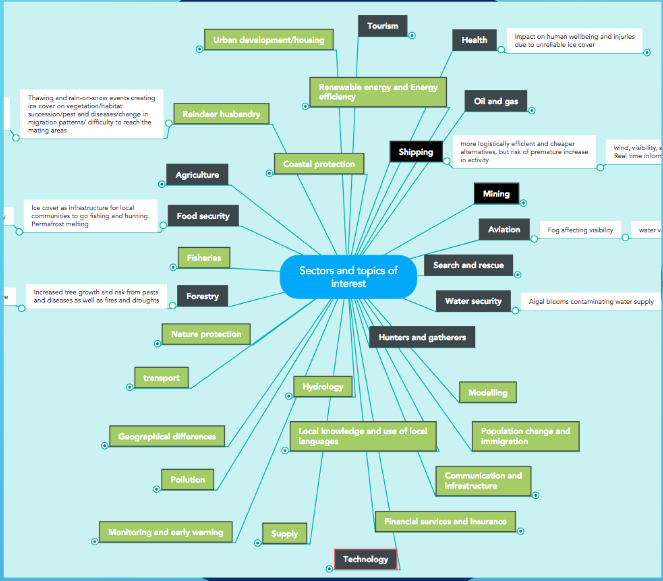 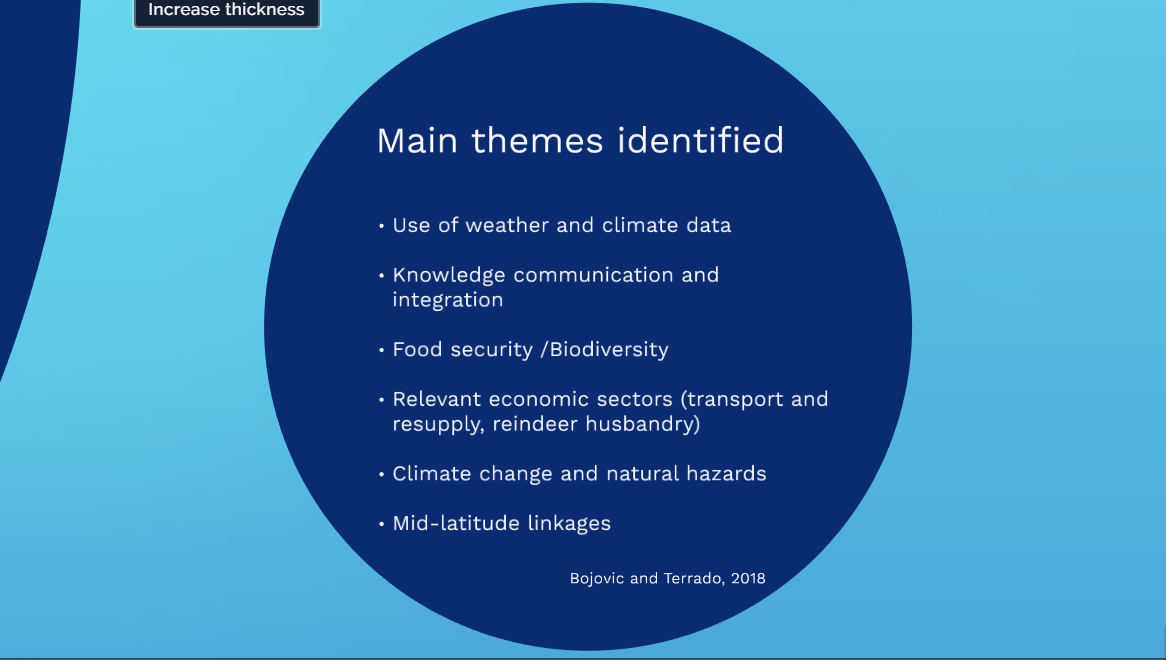 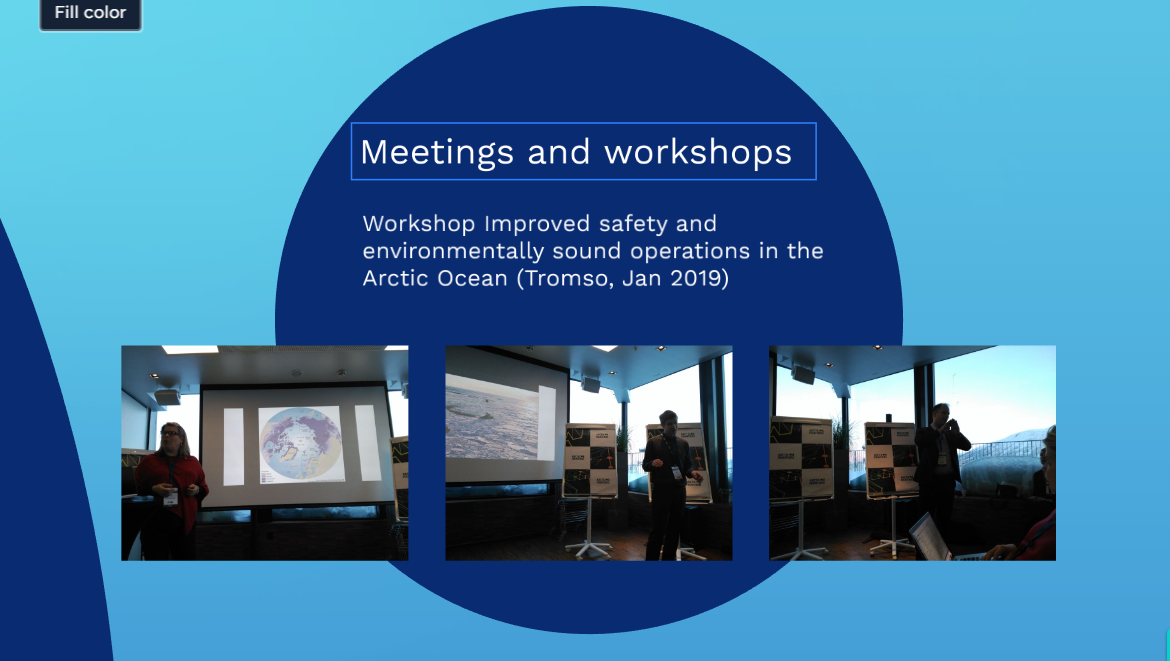 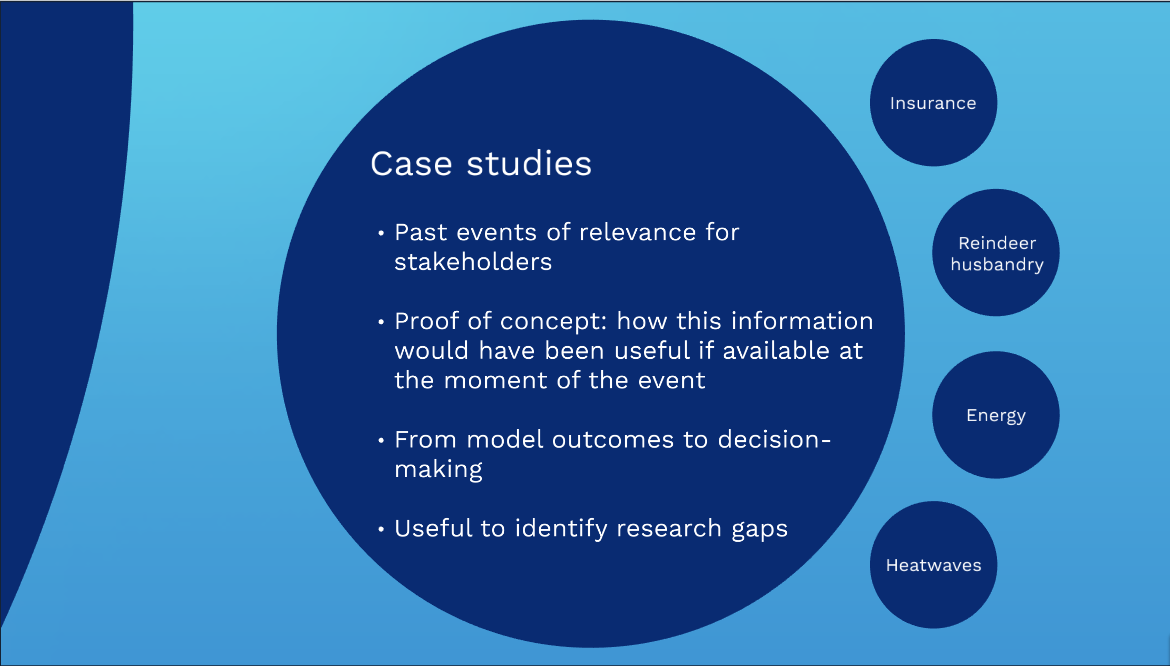 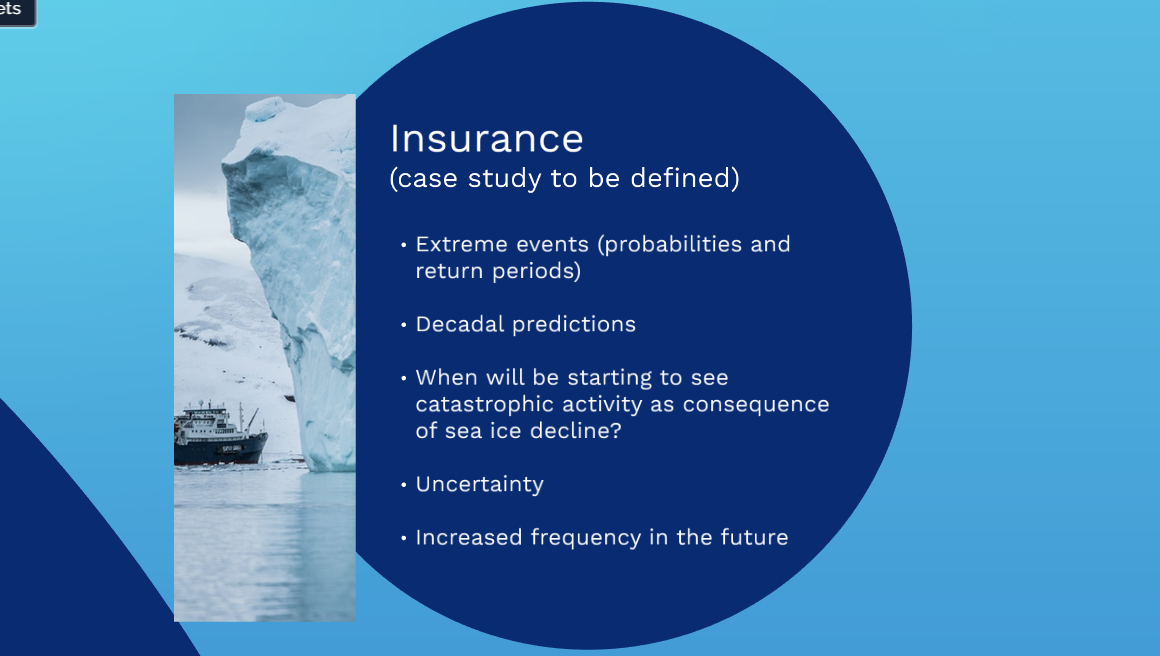 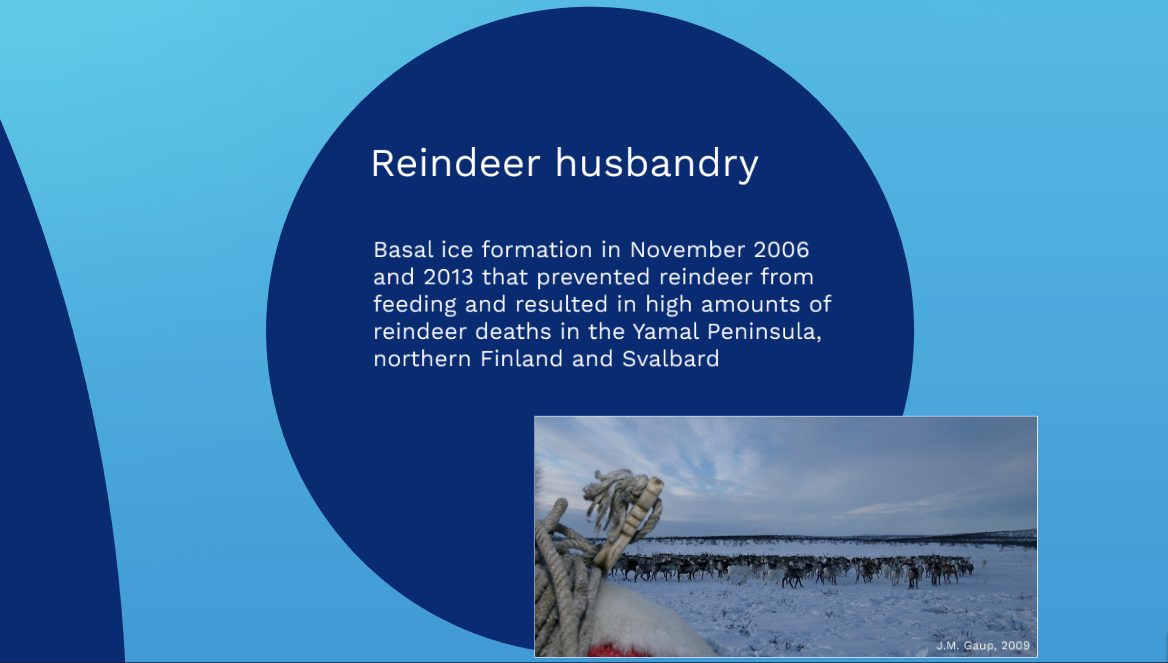 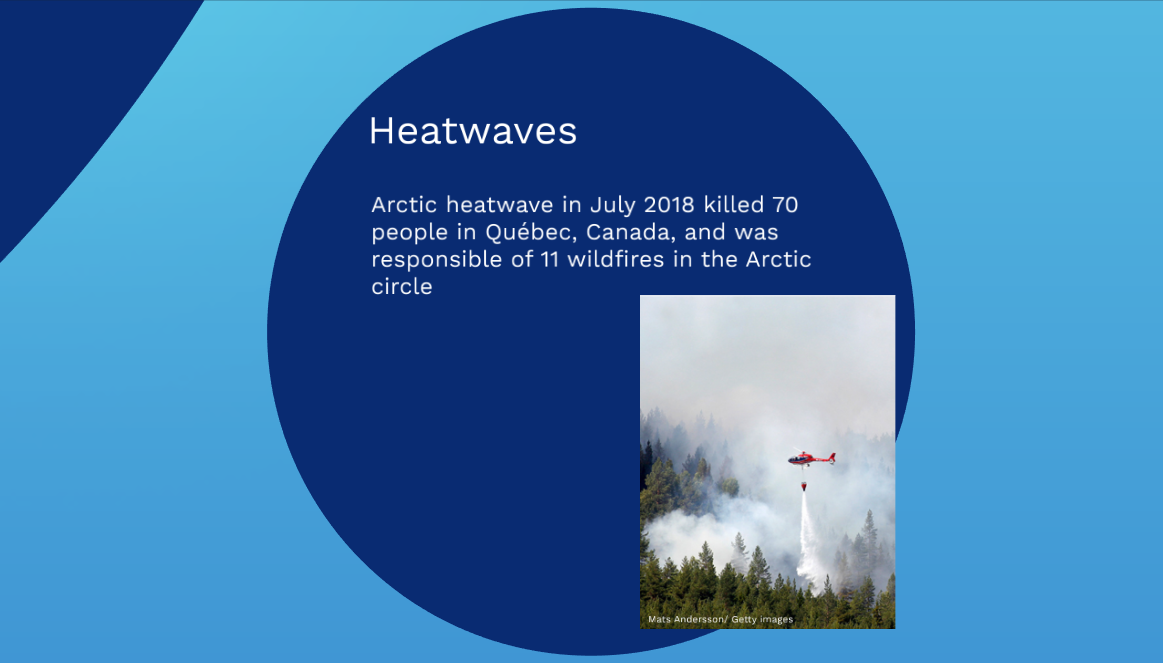 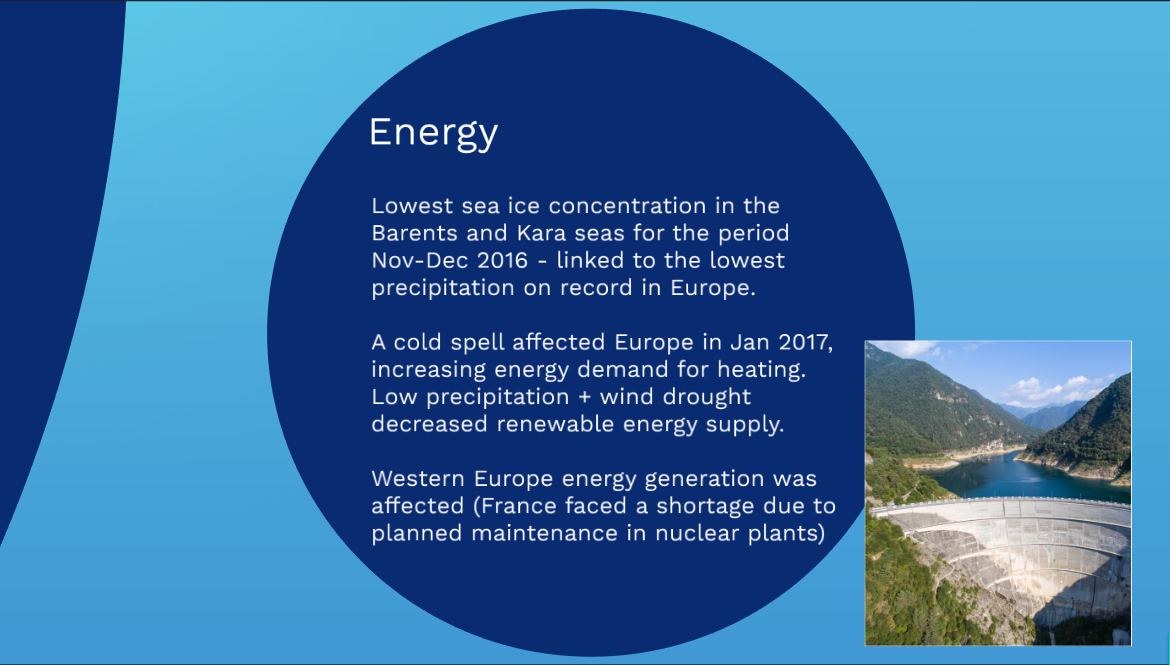 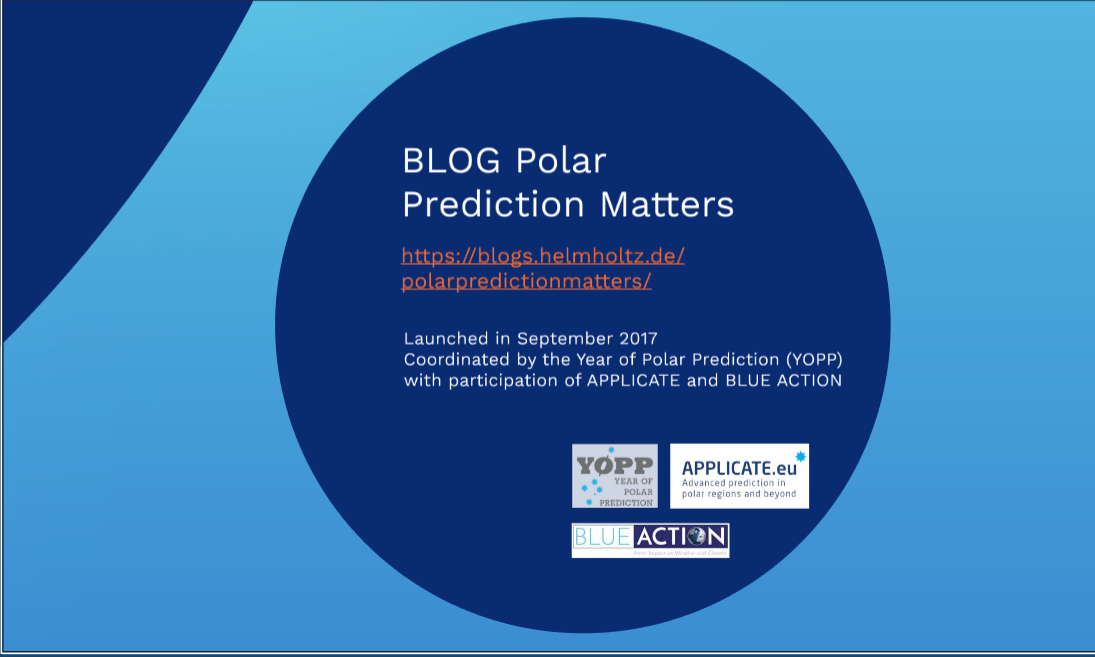 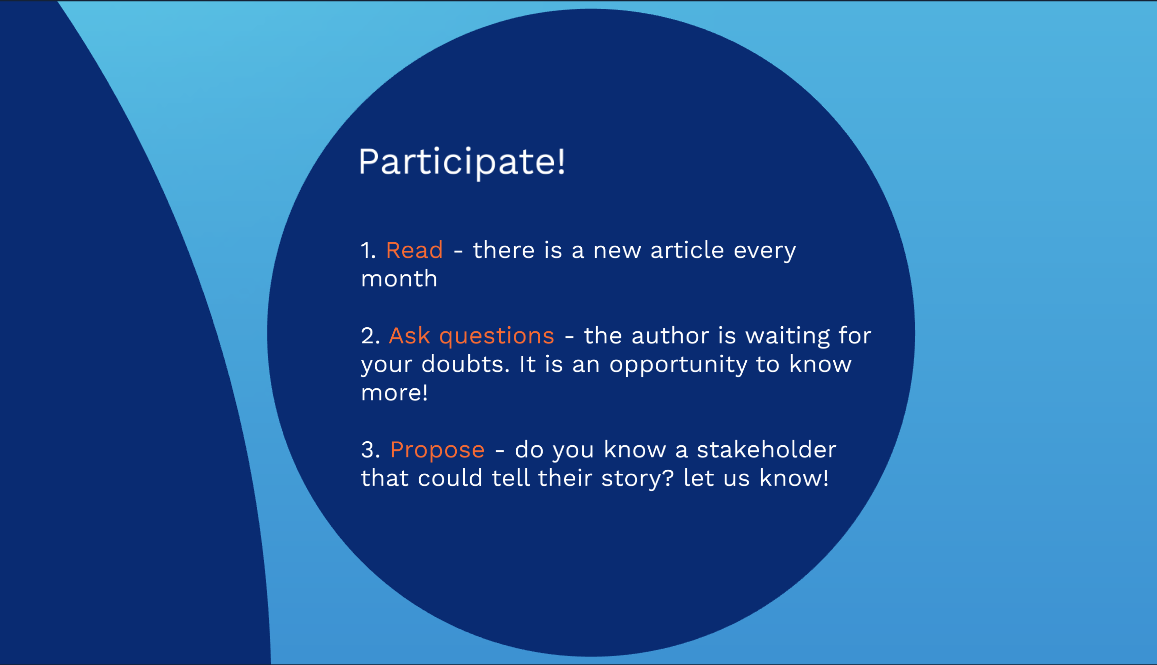 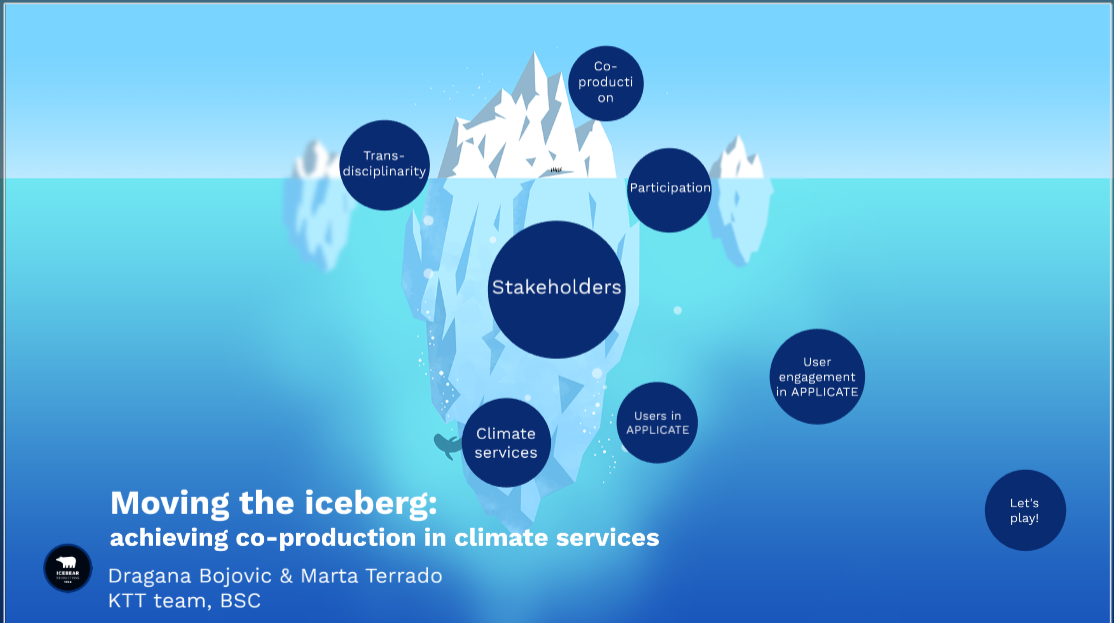